BİDR EĞİTİMİB. Eğitim ve Öğretim
Prof. Dr. İlkay BOZ
Eğitim ve Öğretimde Mükemmellik Araştırma ve Uygulama Merkezi
Üniversitemizin Eğitim ve Öğretim Politikası
Akdeniz Üniversitesinin Eğitim-Öğretim Politikasını Hayata Geçirdiği Unsurları
Eğitim ve Öğretimde Mükemmellik Araştırma ve Uygulama Merkezi
Fakülteler
Yüksekokullar, Meslek Yüksek Okulları
Enstitüler
Öğrenci İşleri Daire Başkanlığı
Uluslararası İlişkiler Ofisi
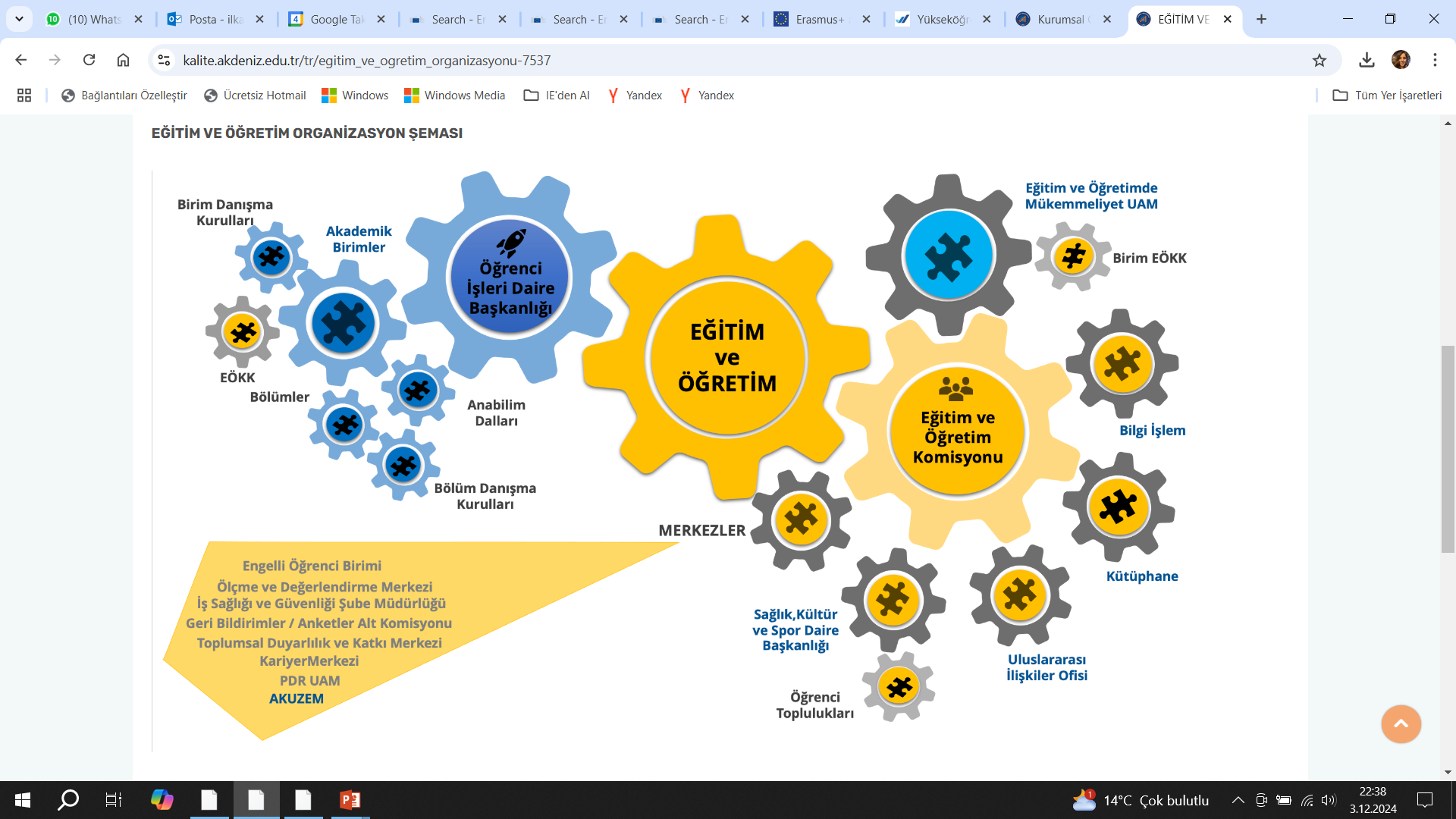 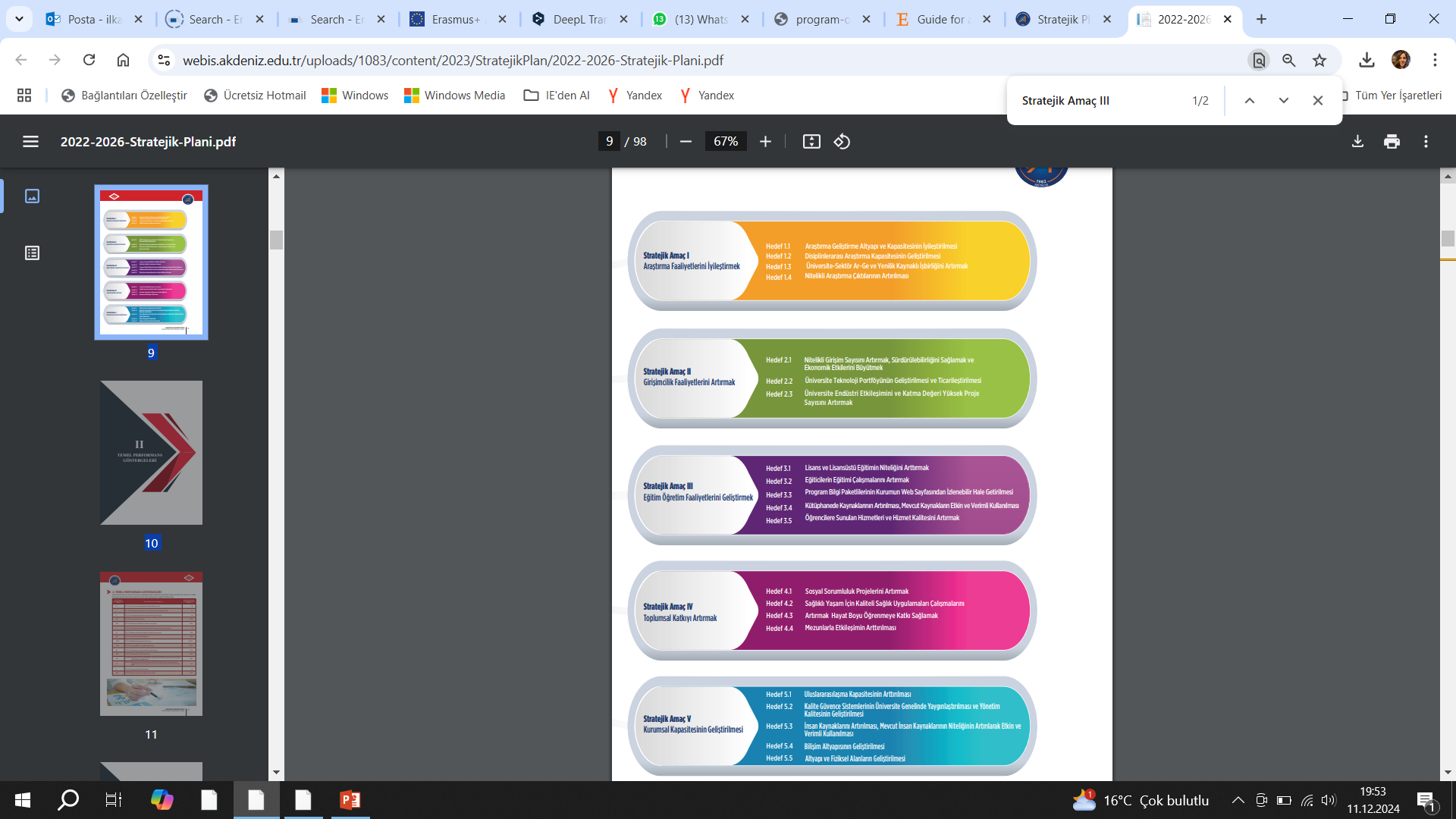 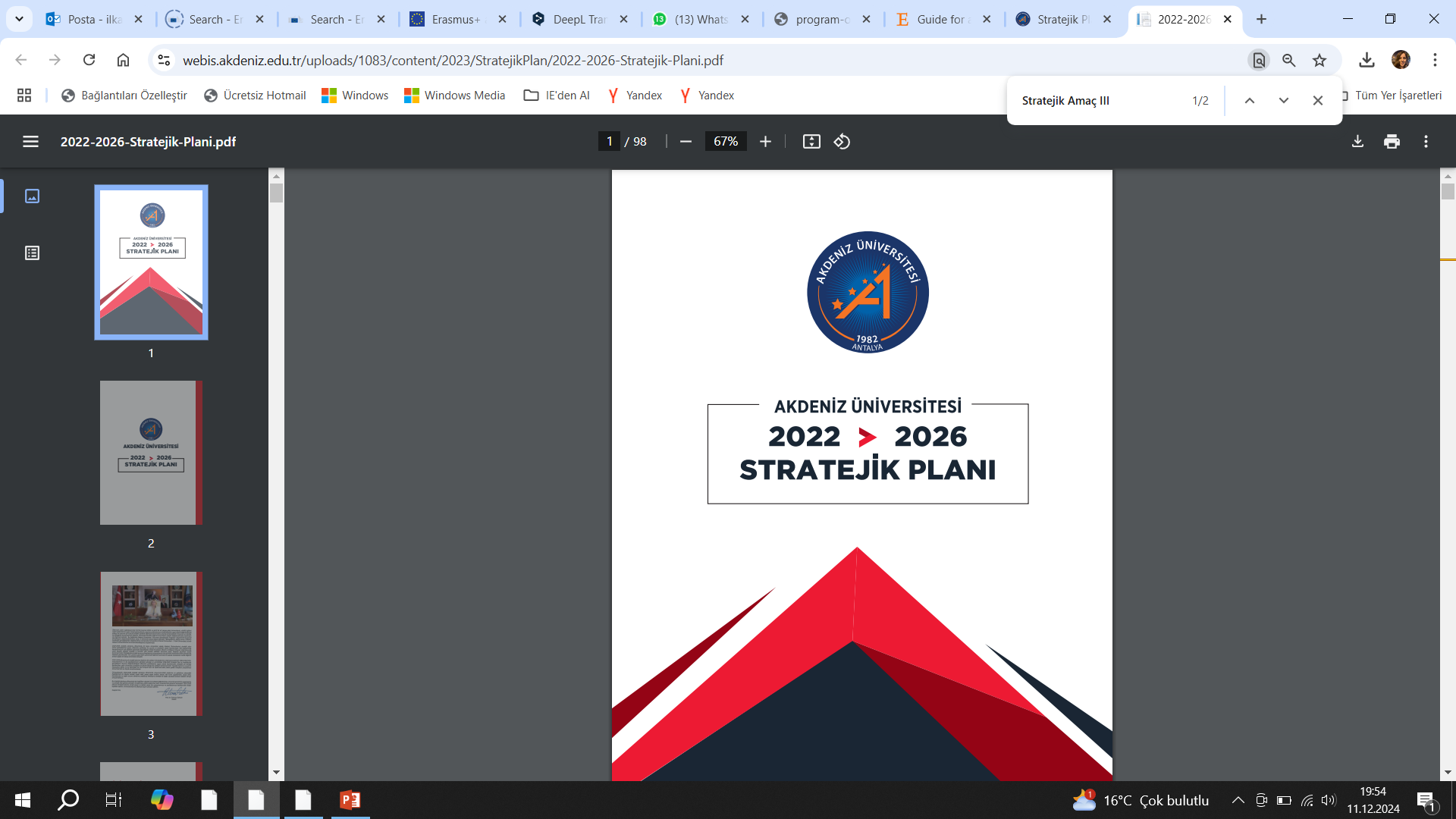 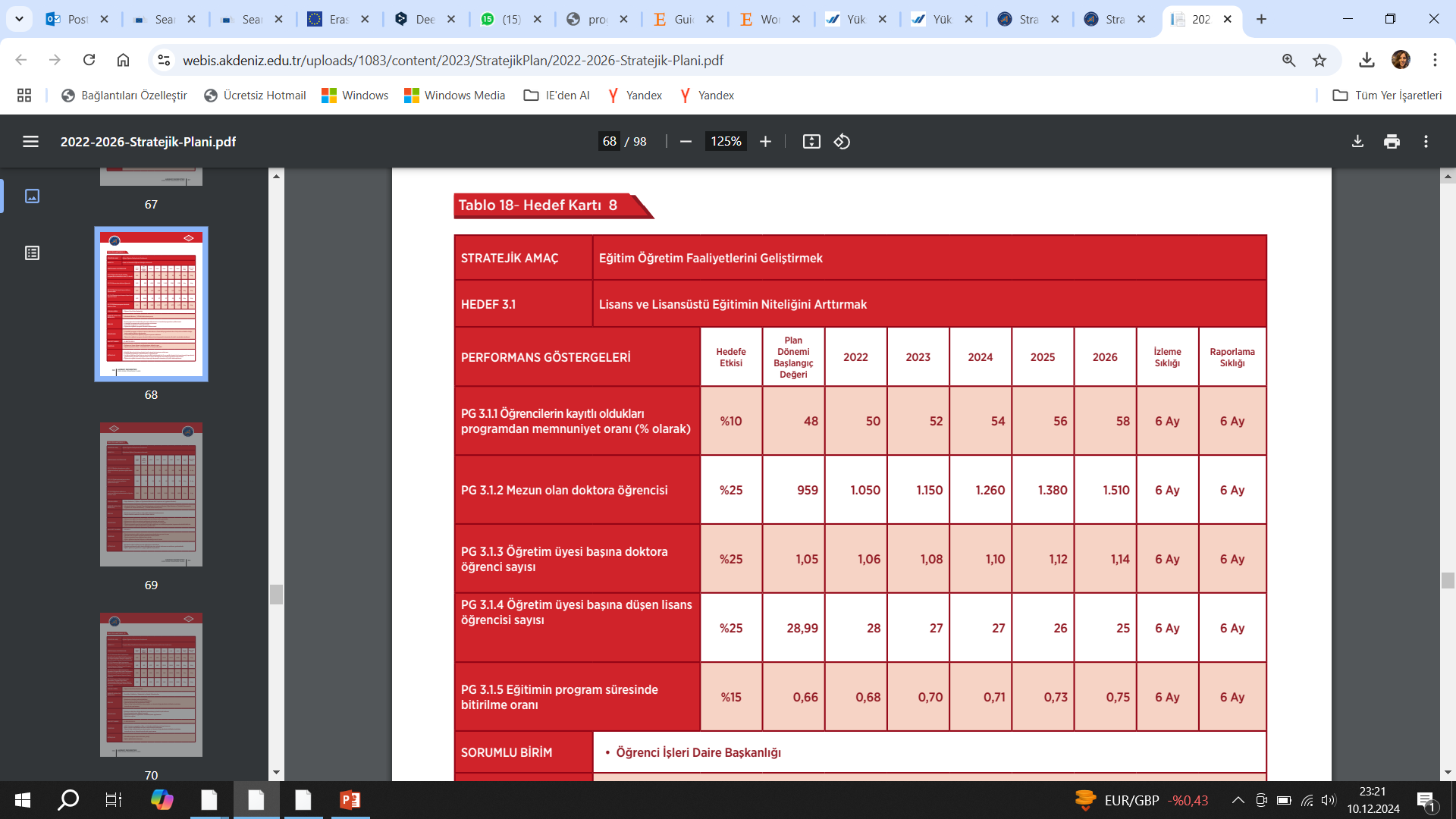 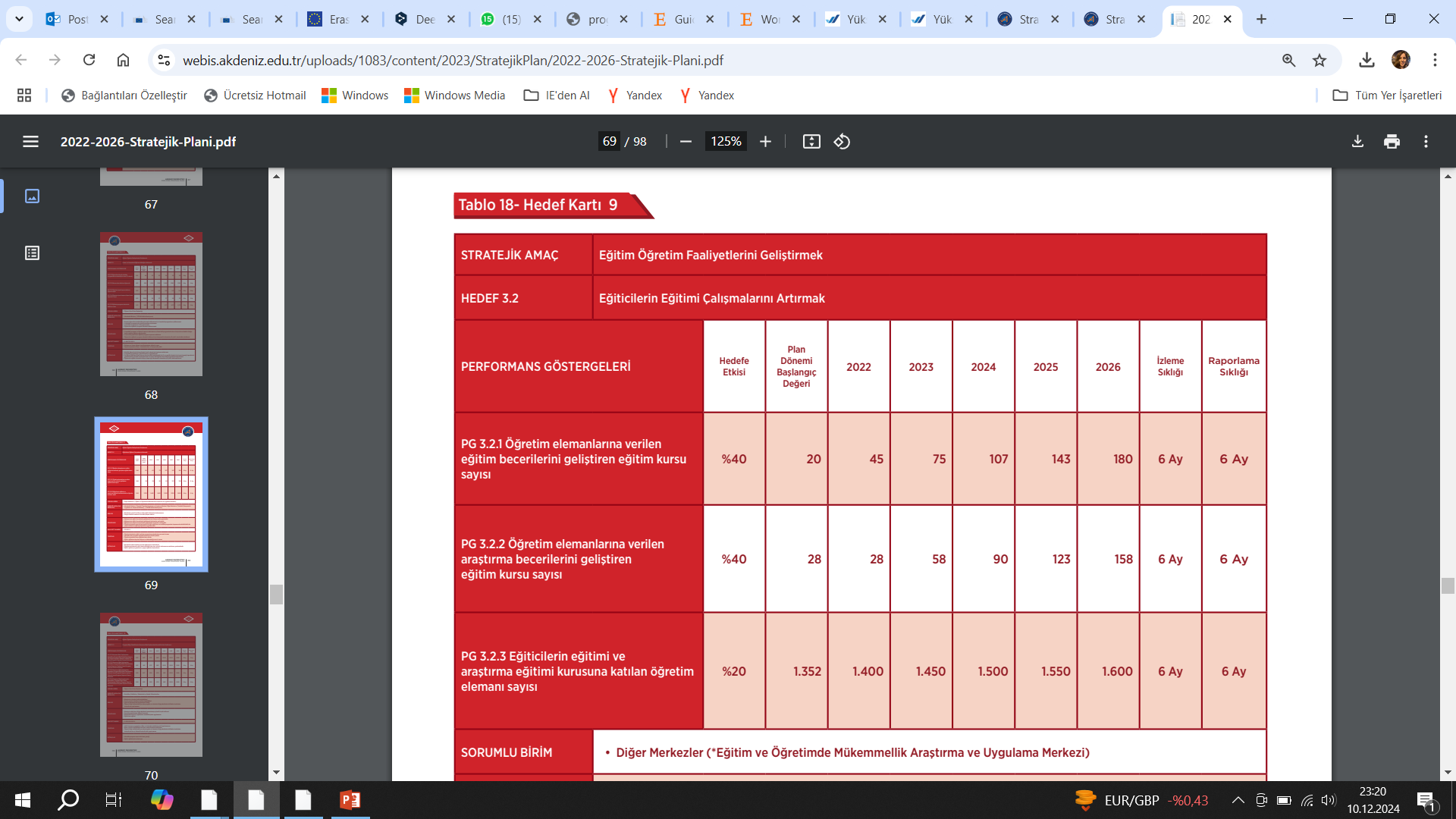 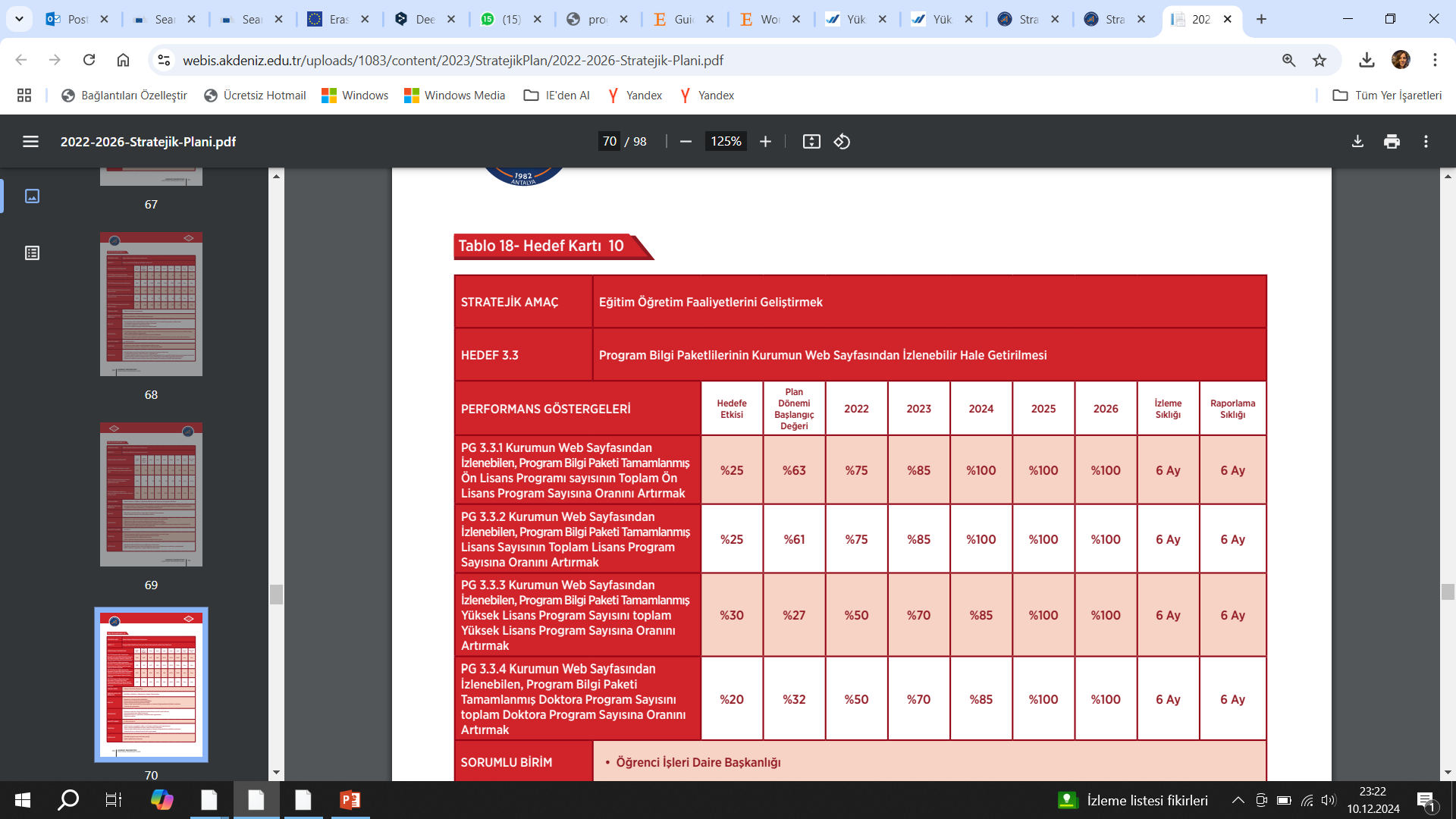 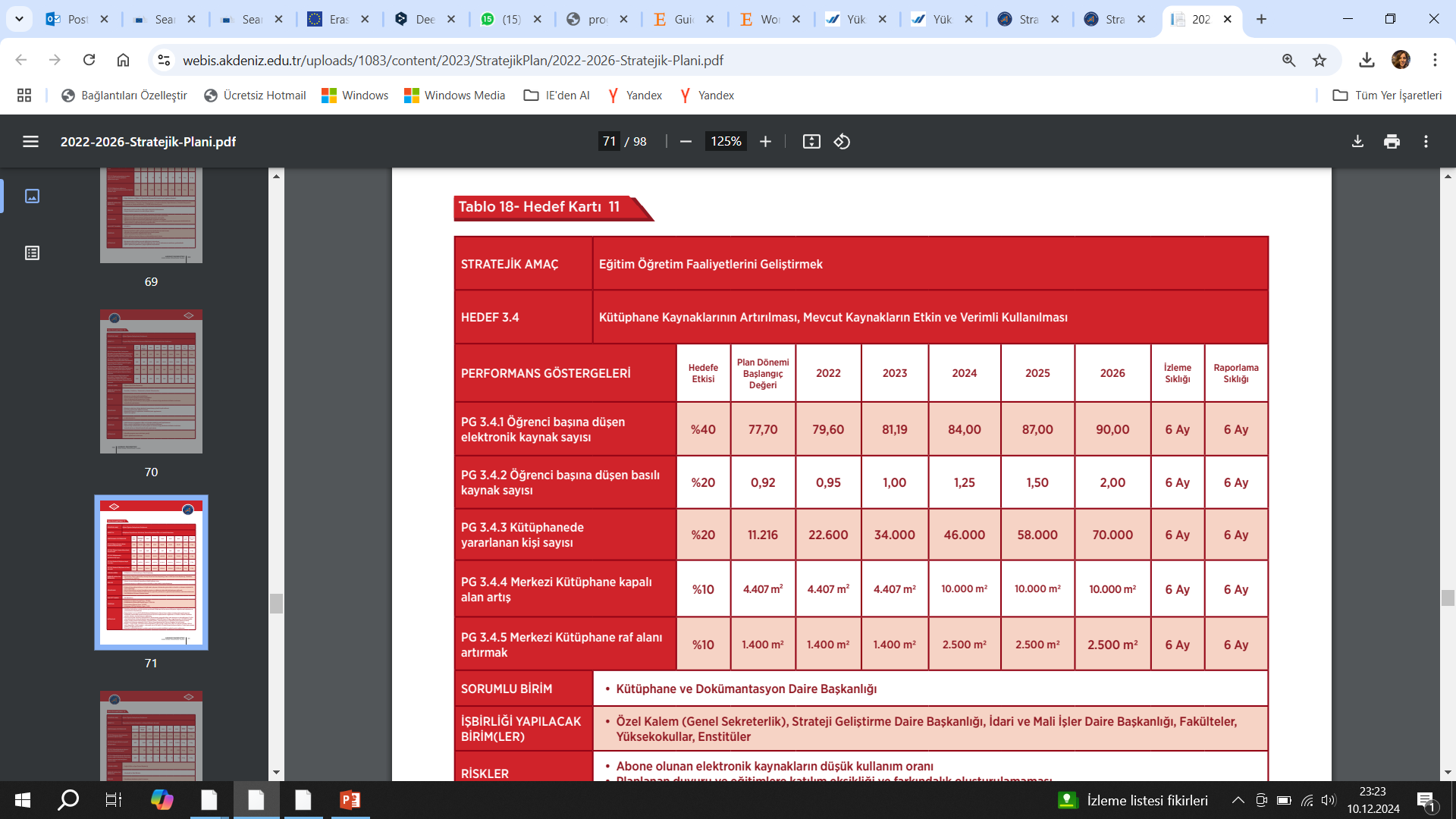 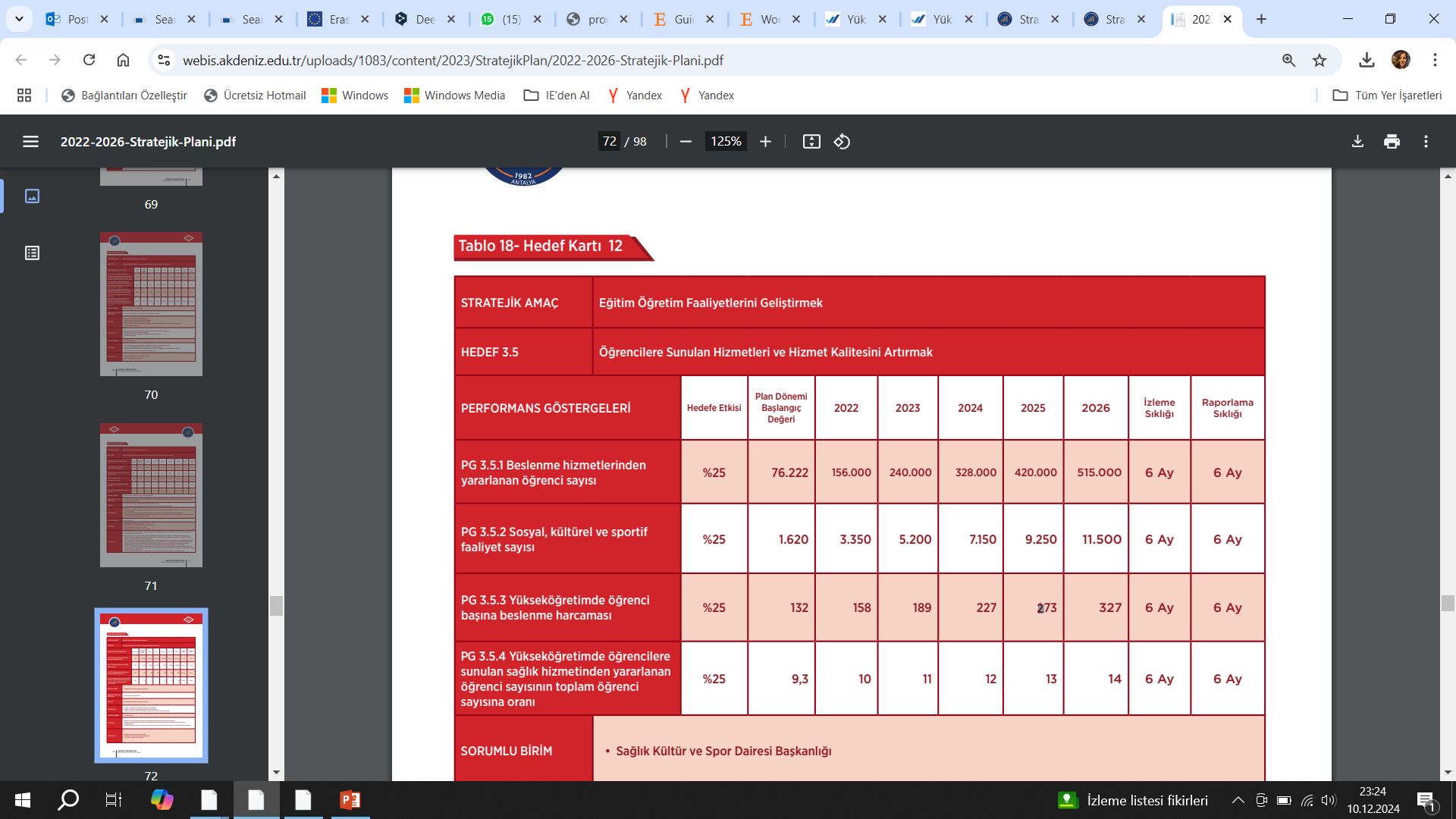 KİDR Hazırlama Kılavuzu 3.2 Sürümü-2024Alt Ölçütlerin Olgunluk Düzeyinin Değerlendirilmesi
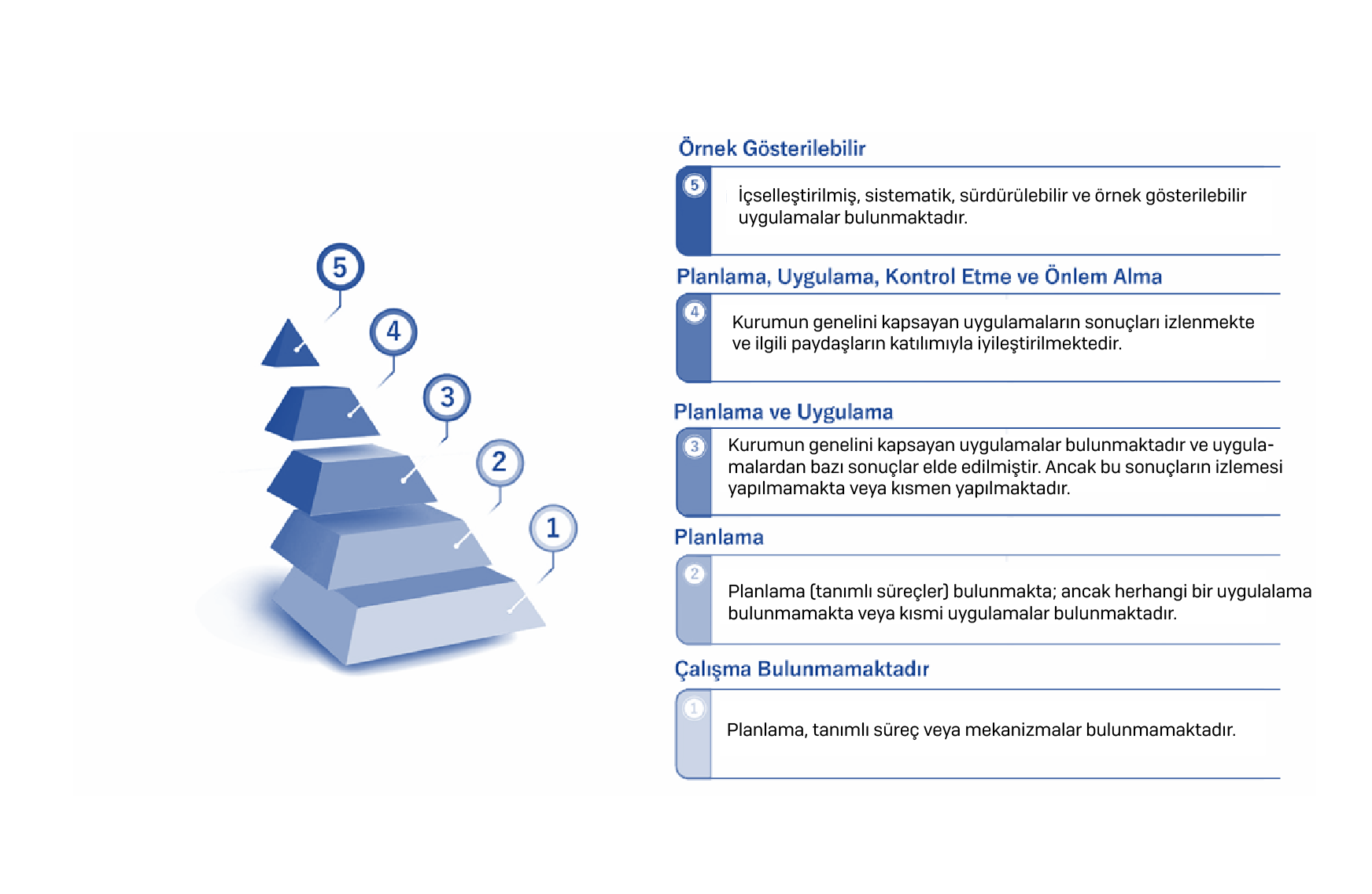 B. EĞİTİM ve ÖĞRETİM4 ölçüt, 18 alt ölçüt
400 puan en az 280 puan
YÖKAK- Kurumsal Akreditasyon Raporu 2023
Gelişmeye açık yön olarak belirtilen altı maddede kayda değer iyileştirmeler gözlenmiştir:
1. Program akreditasyonu ile ilgili deneyimin ve akredite program sayısının kısıtlı olması, 
2. Ders bilgi paketlerinde yer alan eksiklerin giderilmesi, 
3. Öğrenci iş yüküne dayalı ders tasarımı uygulamalarının izlenmesi ve iyileştirilmesi, 
4. Mezunların işe yerleşme, tatminkar maaş alma, işveren/mezun memnuniyeti gibi istihdam bilgilerinin sistematik ve kapsamlı olarak toplanması, değerlendirilmesi, kurumun sürekli iyileşme stratejilerinden kullanılması, 
5. Önceki öğrenmelerin tanınması ve kredilendirilmesi konusunda kapsayıcılığın artırılması, 
6. Etkileşimli-aktif ders verme yöntemlerini, uzaktan eğitim süreçlerini etkin kullanmaları için eğiticilerin eğitimi çalışmalarının kurum geneline yaygınlaştırılması. 

Geliştirmeye Açık Yönler ve Öneriler 
Kurumda Yan Dal ve Çift Anadal uygulamalarının izlenmesi ve iyileştirilmesi için sistematik bir mekanizmasının bulunmaması gelişmeye açık bir yön olarak değerlendirilmiştir.
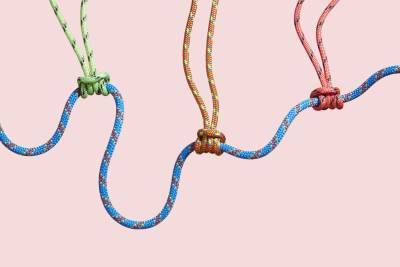 BİDR Yazımında İp Uçları
Alt ölçütlerle ilgili ifadelerde süreçlerin geçmişten günümüze sistematik olarak sürdürüldüğü, bu yıla özel varsa ekleme/iyileştirmeler belirtilmeli.
Özellikle izleme ve iyileştirme kanıtları güçlendirilmelidir.
BİDR Yazımında İp Uçları
B.1. Program Tasarımı, Değerlendirmesi ve Güncellenmesi
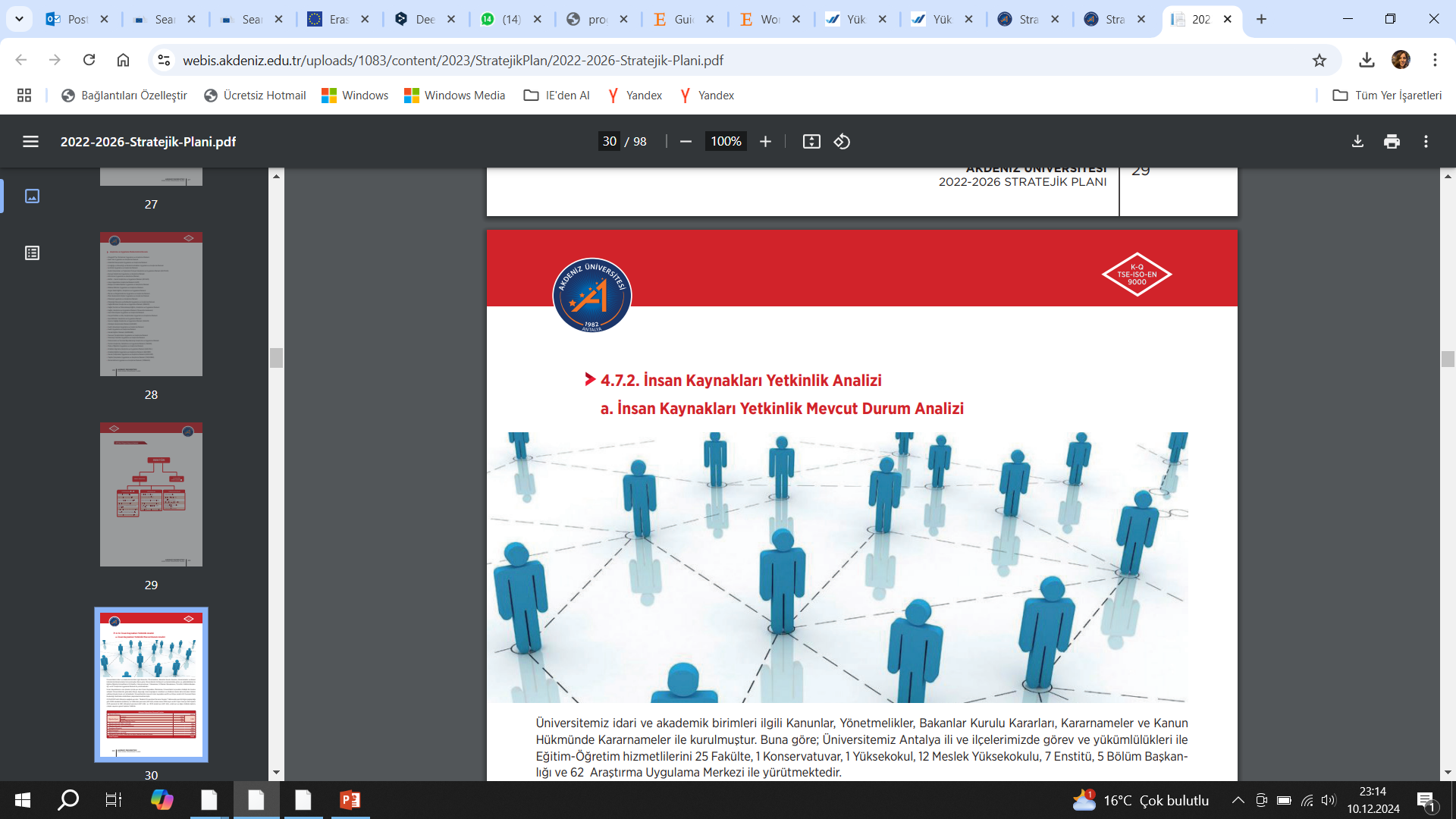 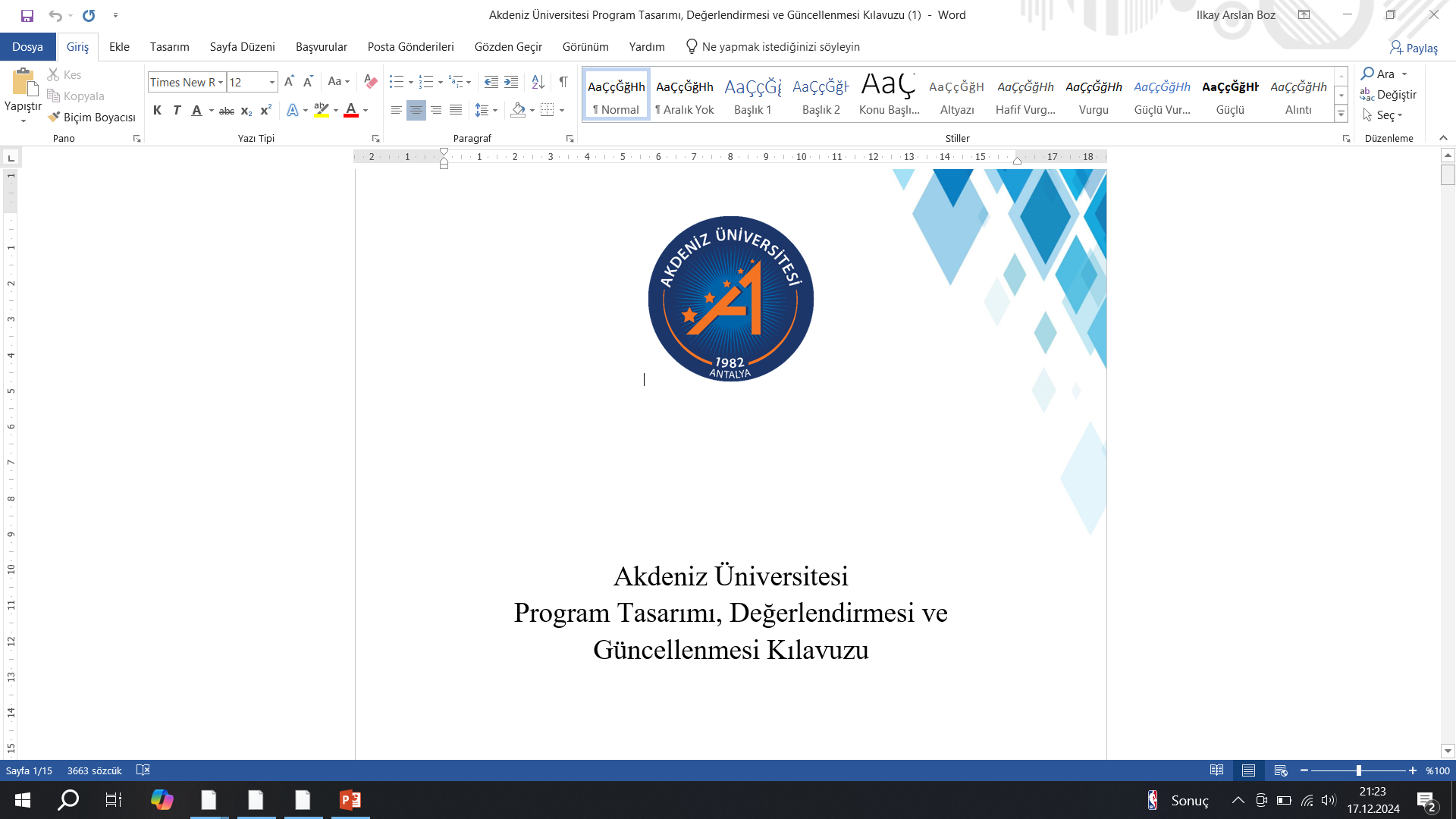 B.1.1. Programların Tasarımı ve Onayı
B.1.1. Programların Tasarımı ve Onayı
B.1.1. Programların Tasarımı ve Onayı
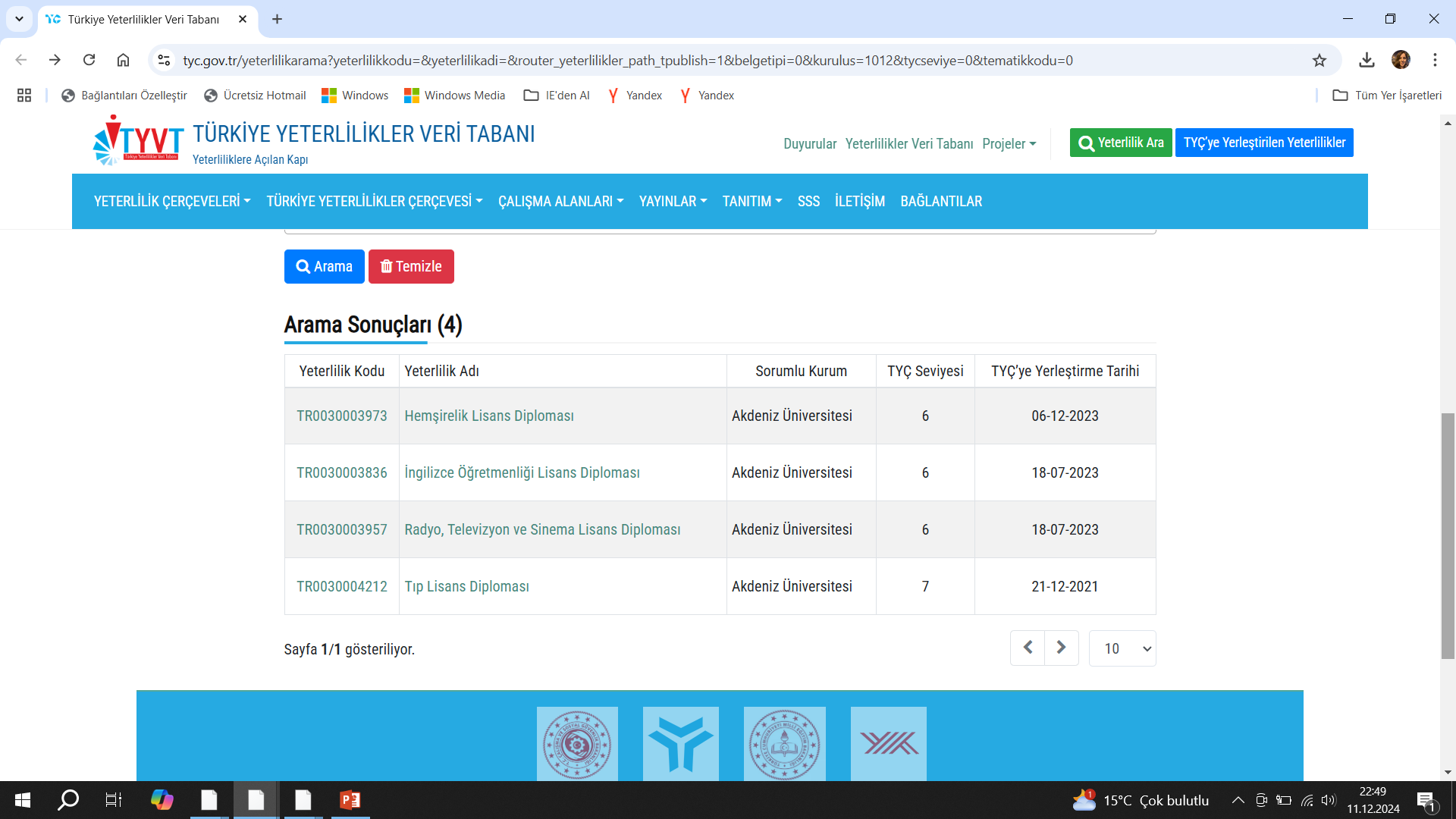 İngilizce Öğretmenliği Lisans Diploması, Mesleki Yeterlilik Kurumu Türkiye Yeterlilik Çerçevesi (TYÇ) Kurulu tarafından yapılan incelemeler ile TYÇ logosu kullanma hakkı kazanmıştır (4)(B.1.1.9.).
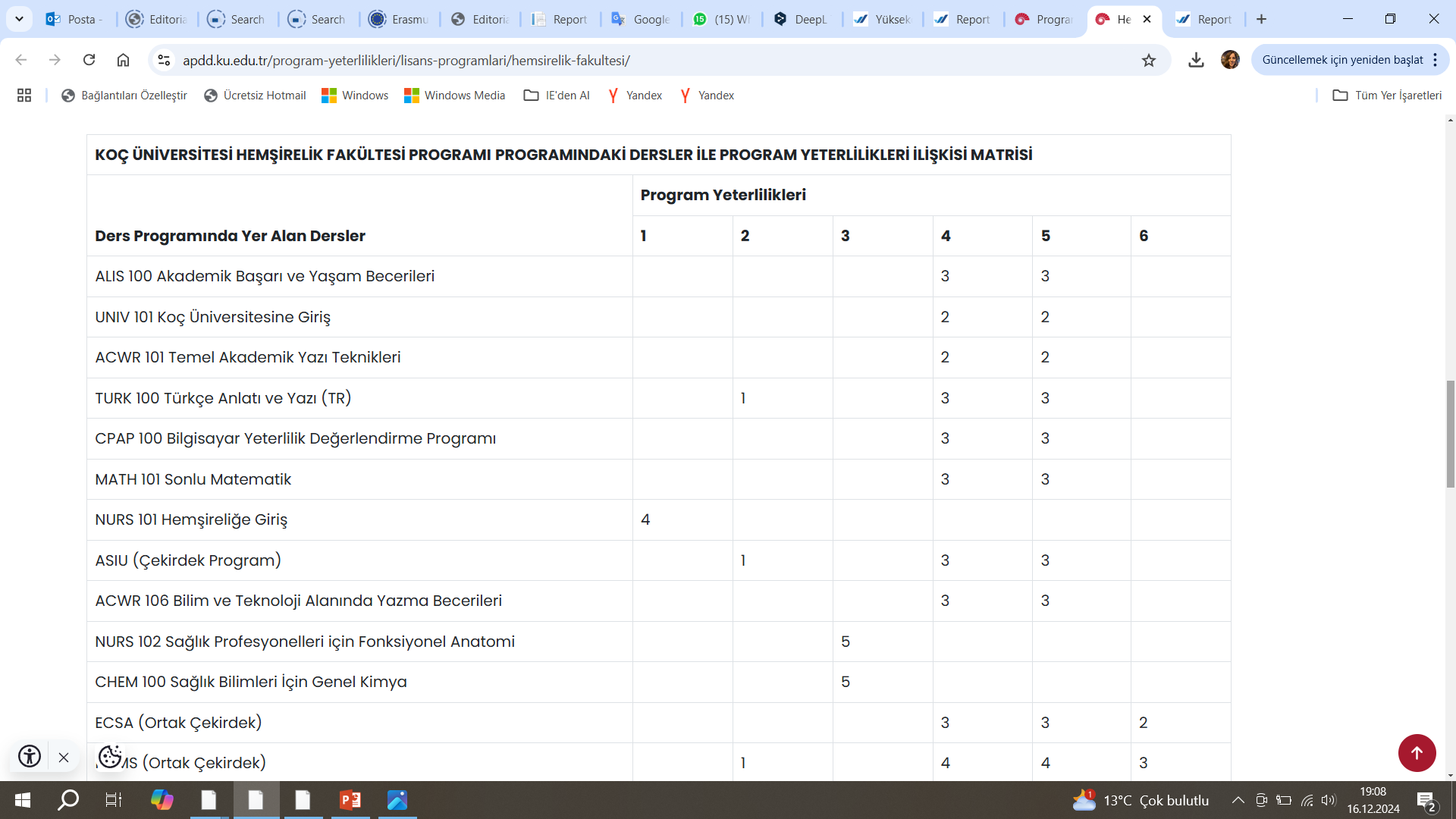 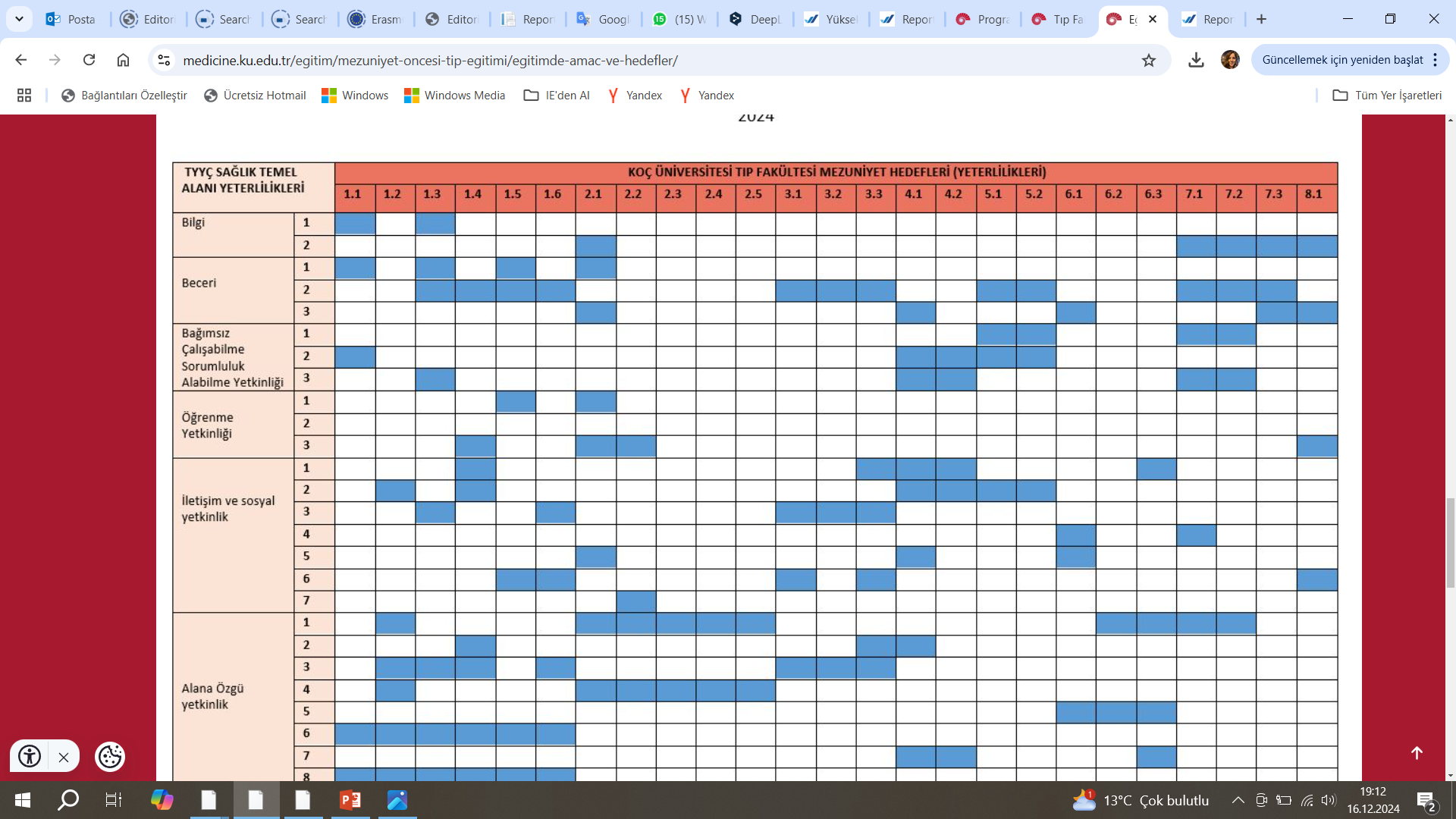 B.1.2. Programın Ders Dağılım Dengesi
B.1.2. Programın Ders Dağılım Dengesi
B.1.3. Ders Kazanımlarının Program Çıktılarıyla Uyumu
B.1.4. Öğrenci İş Yüküne Dayalı Ders Tasarımı
AKTS Öğrenci İş Yükü Anketinin Uygulanması ve Süreç YönetimiÖrnek PUKÖ Döngüsü
B.1.5. Programların izlenmesi ve güncellenmesi
PÇ, ÖÇ’lerinin izlenmesi planlı şekilde gerçekleşmekte, işleyiş ve sonuçları paydaşlarla birlikte değerlendirilmekte, iyileştirici uygulamalar gerçekleştirilmektedir.
Eğitim ve öğretim ile ilgili istatistiki göstergeler periyodik ve sistematik şekilde izlenmekte, tartışılmakta, değerlendirilmekte, karşılaştırılmakta ve kaliteli eğitim yönündeki gelişim sürdürülmektedir:
Her yarıyıl açılan dersler, 
Öğrenci sayıları, 
Başarı durumları, 
Geri bildirim sonuçları, 
Ders çeşitliliği, 
Lab uygulama,
Lisans/lisansüstü dengeleri, 
İlişki kesme sayıları/nedenleri,vb.
B.1.5. Programların izlenmesi ve güncellenmesi
B.1.5. Programların izlenmesi ve güncellenmesi
Üniversitemizde programların izlenmesi ve güncellenmesi Akdeniz Üniversitesi Ders Kataloglarının Oluşturulması ve Güncelleştirilmesi Esasları, Akdeniz Üniversitesi Program Tasarımı, Değerlendirmesi ve Güncellenmesi Kılavuzu ve Eğitim Öğretim Süreçleri İçin Kalite Takvimi doğrultusunda yürütülmektedir (B.1.5.1.) (B.1.5.2.) (B.1.5.3.). Kılavuz ve takvim birimlerde izlem ve güncelleme ile ilgili uygulanacak işlemler için yönlendirici olmaktadır.
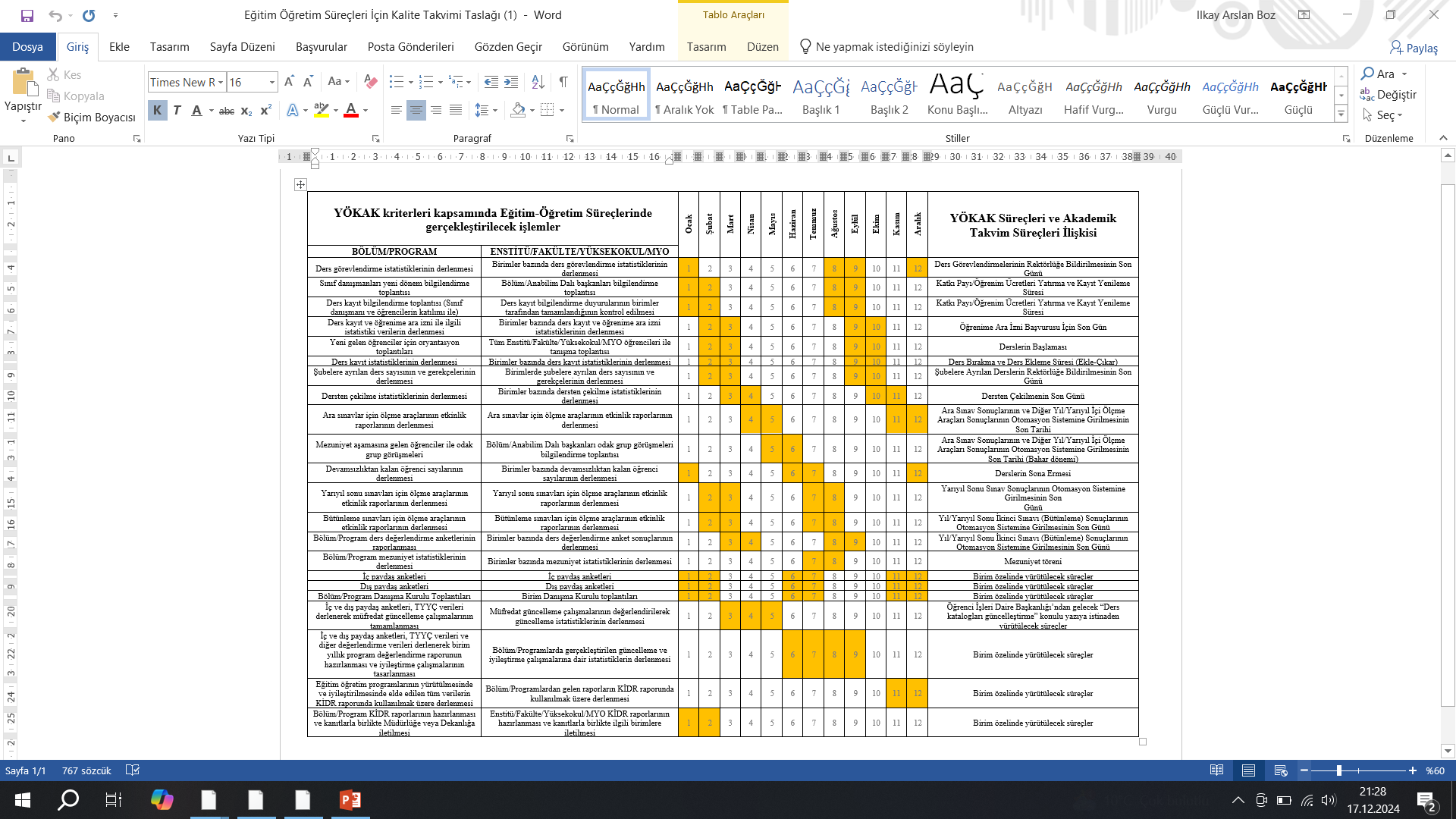 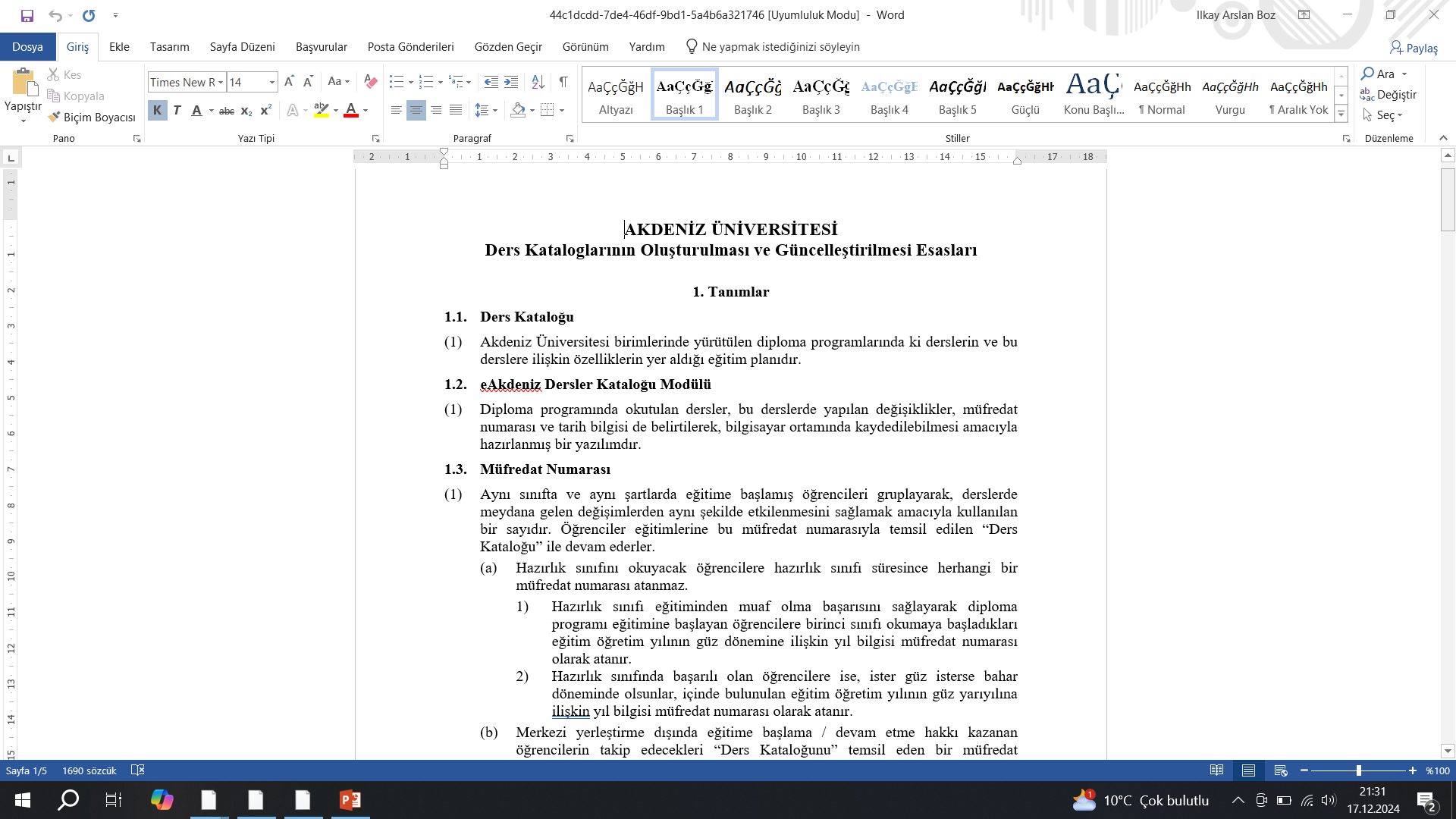 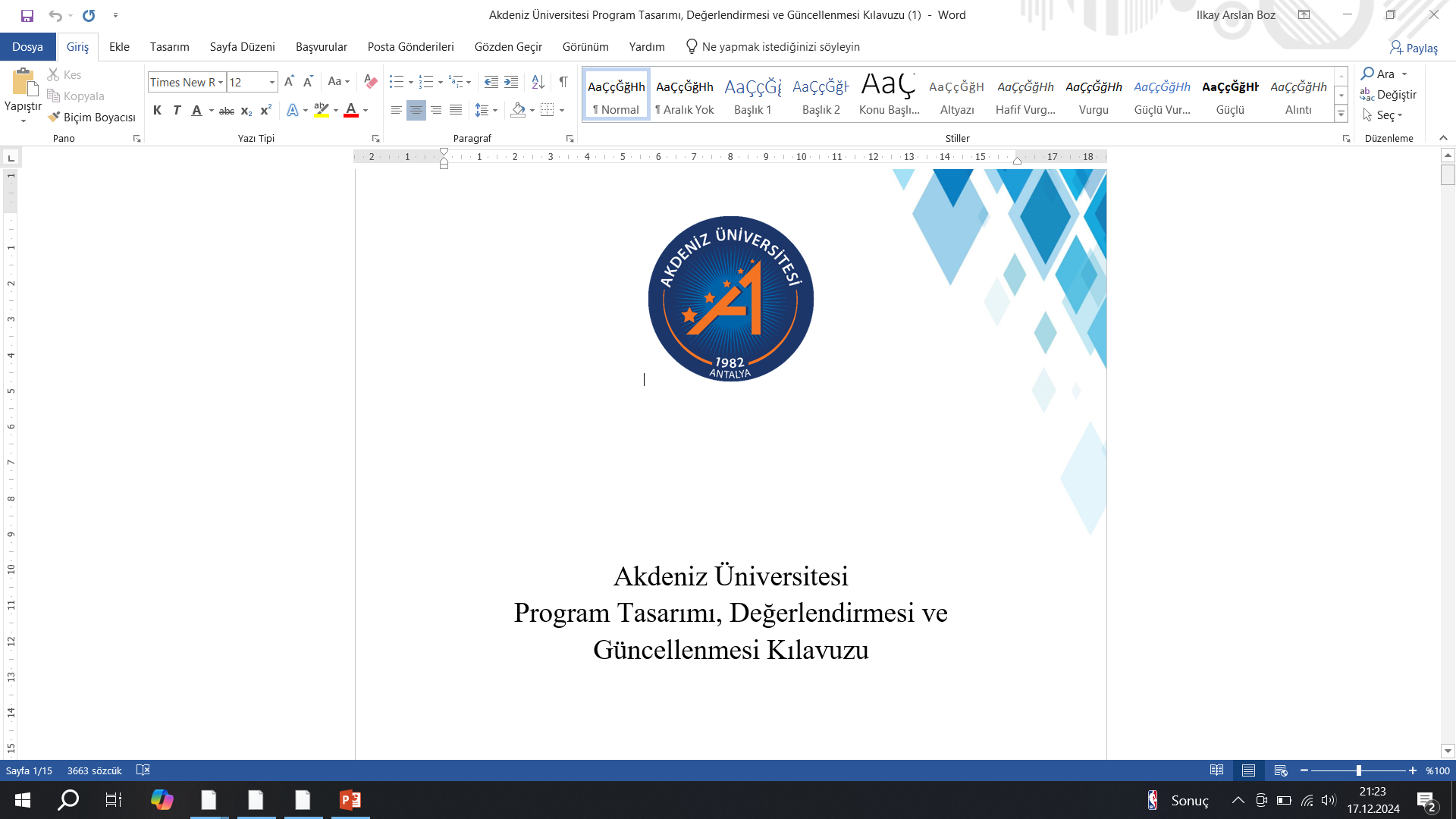 B.1.6. Eğitim ve öğretim süreçlerinin yönetimi
B.1.6. Eğitim ve öğretim süreçlerinin yönetimi
B.2. Programların Yürütülmesi (Öğrenci Merkezli Öğrenme, Öğretme ve Değerlendirme)
B.2.1. Öğretim yöntem ve teknikleri
B.2.1. Öğretim yöntem ve teknikleri
B.2.2. Ölçme ve değerlendirme
B.2.2. Ölçme ve değerlendirme
Ders kazanımlarına ve eğitim türlerine (örgün, uzaktan, karma) uygun sınav yöntemleri planlamakta ve uygulanmaktadır. 
Sınav uygulama ve güvenliği (örgün/çevrimiçi sınavlar, dezavantajlı gruplara yönelik sınavlar) mekanizmaları bulunmaktadır.
Ölçme-değerlendirme yaklaşım ve olanaklarını öğrenci-öğretim elemanı geri bildirimine dayalı biçimde iyileştirildiği belirtilmelidir.
B.2.3. Öğrenci kabulü, önceki öğrenmenin tanınması ve kredilendirilmesi
Öğrenci kabulüne ilişkin yönergeler, ilke ve kurallar tanımlıdır ve ilan edilmiştir. 
Bu ilke ve kurallar birbiri ile tutarlı olup, uygulamalar şeffaftır. 
Diploma, sertifika gibi belge talepleri titizlikle takip edilmektedir.
Uluslararasılaşma politikasına paralel hareketlilik destekleri, öğrenciyi teşvik, kolaylaştırıcı önlemler açıklanır ve hareketlilikte kredi kaybı olmaması yönünde uygulamalar vardır.
B.2.3. Öğrencilerin Önceki Öğrenmenin Tanınması ve Kredilendirilmesi İçin PUKÖ Döngüsü
B.2.4. Yeterliliklerin sertifikalandırılması ve diploma
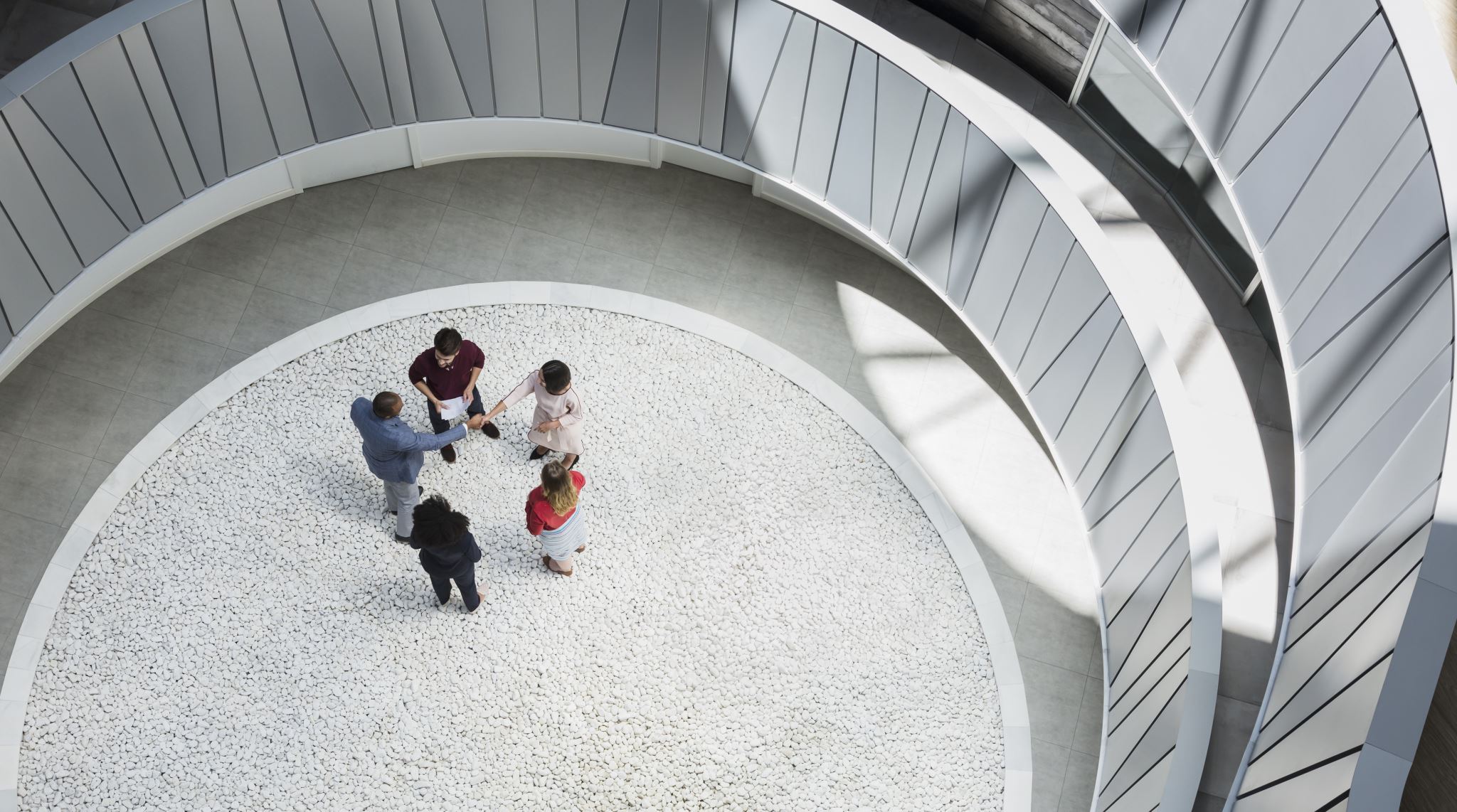 B.3. Öğrenme Kaynakları ve Akademik Destek Hizmetleri
B.3.1. Öğrenme Ortam ve Kaynakları
Sınıf, laboratuvar, kütüphane, stüdyo; ders kitapları, çevrimiçi (online) kitaplar/belgeler/videolar vb. kaynaklar uygun nitelik ve niceliktedir, erişilebilirdir ve öğrencilerin bilgisine/kullanımına sunulmuştur. Öğrenme ortamı ve kaynaklarının kullanımı izlenmekte ve iyileştirilmektedir.
B.3.2. Akademik Destek Hizmetleri
Öğrencinin akademik gelişimini takip eden, yön gösteren, akademik sorunlarına ve kariyer planlamasına destek olan bir danışman öğretim üyesi bulunmaktadır. 
Öğrencilerin danışmanlarına erişimi kolaydır ve çeşitli erişimi olanakları (yüz yüze, çevrimiçi) bulunmaktadır. 
Danışmanlık sistemi öğrenci portfolyosu gibi yöntemlerle takip edilmekte ve iyileştirilmektedir. 
Psikolojik danışmanlık ve kariyer merkezi hizmetleri vardır, erişilebilirdir (yüz yüze ve çevrimiçi) ve öğrencilerin bilgisine sunulmuştur. Hizmetlerin yeterliliği takip edilmektedir.
B.3.3. Tesis ve altyapılar
Tesis ve altyapılar (yemekhane, yurt, teknoloji donanımlı çalışma alanları; sağlık, ulaşım, bilişim hizmetleri, uzaktan eğitim altyapısı) ihtiyaca uygun nitelik ve niceliktedir, erişilebilirdir ve öğrencilerin bilgisine/kullanımına sunulmuştur. 
Tesis ve altyapıların kullanımı irdelenmektedir.
B.3.4. Dezavantajlı Gruplar
B.3.5. Sosyal, kültürel, sportif faaliyetler
B.4. Öğretim Kadrosu
B.4.1. Atama, Yükseltme ve Görevlendirme Kriterleri
Öğretim elemanı (uluslararası öğretim elemanları dahil) atama, yükseltme ve görevlendirme süreç ve kriterleri belirlenmiş ve kamuoyuna açıktır. 
Öğretim elemanı ders yükü ve dağılım dengesi şeffaf olarak paylaşılır.
Kurumun öğretim üyesinden beklentisi bireylerce bilinir.  
Kurum dışından ders vermek üzere görevlendirilenlerin seçiminde liyakate dikkat edilir ve yarıyıl sonunda performanslarının değerlendirilmesi şeffaf ve etkindir.
B.4.2.Öğretim Yetkinlikleri ve Gelişimi
B.4.3. Eğitim Faaliyetlerine Yönelik Teşvik ve Ödüllendirme
Eğitim Faaliyetlerine Yönelik Teşvik ve ÖdüllendirmeÖrnek PUKÖ Döngüsü
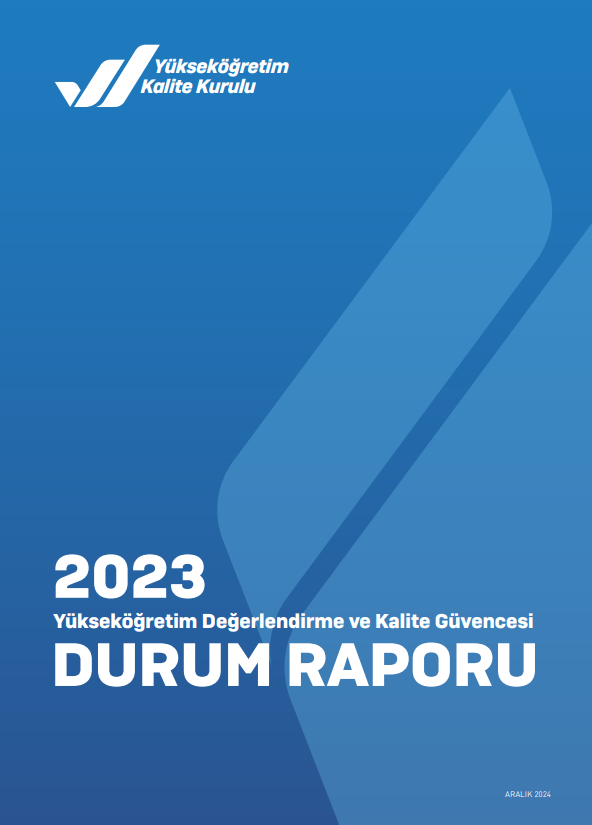 Yükseköğretim Değerlendirme Ve Kalite Güvencesi Durum Raporu
Öğretim yöntemine ek olacak biçimde ölçme ve değerlendirme yöntemlerine ilişkin düzenlemeler de yapılmalı, kurumlar bu değişimi bir uzaktan ölçme değerlendirme sistemi içerisinde izleyebilmeli ve yönetebilmelidir. 
Öğretim üyelerinin uzaktan eğitim yetkinlikleri dijital okuryazarlık becerilerinin ötesinde eğitim ve öğretim alanlarında da geliştirilmelidir. Bu süreçte öğrenme yönetim sistemlerinin kullanımı, dijital içerik üretme, öğrenci merkezli uzaktan öğretim yöntemleri, alternatif değerlendirme yaklaşımları, dijital öğrenme araç ve ürünlerinde telif hakkı ve etik gibi konulara ağırlık verilmelidir
Yükseköğretim Değerlendirme Ve Kalite Güvencesi Durum Raporu
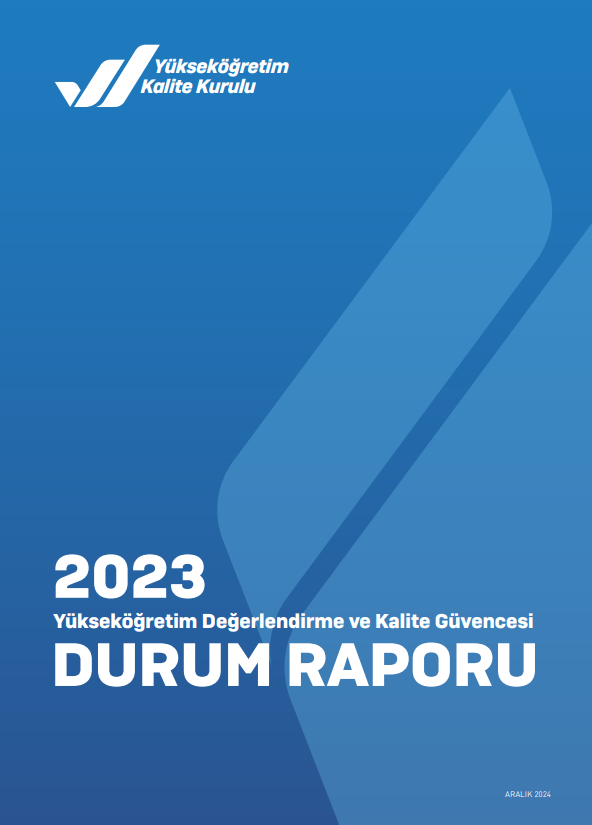 Akreditasyon süreçlerinden elde edilen deneyimler ve örnek uygulamalar kurum içerisinde yaygınlaştırılmalıdır. Akran kurumlarla karşılaştırılmalı ve ortaya çıkan iyileştirme önerileri hayata geçirilmelidir.
Akredite olmayan programlarda ise öz/akran değerlendirme çalışmaları yürütülmelidir. 
Mikro-yeterlilik programlarının kurum programlarına entegrasyonu sağlanmalı, ayrıca kurumsal bazda bu tür programları üretme ve işletme olanakları artırılmalıdır. 
Öğrencilerin yaygın, örgün ya da serbest eğitim yoluyla edindikleri önceki öğrenmelerin tanınması süreçleri güçlendirilmelidir.
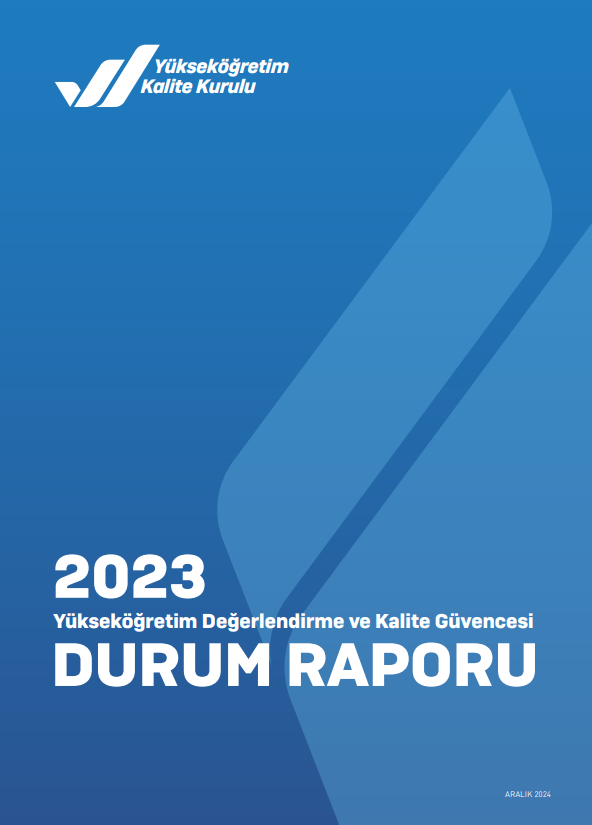 Yükseköğretim Değerlendirme Ve Kalite Güvencesi Durum Raporu
Eğitim ve öğretim süreçlerinin etkinliğinin arttırılabilmesi için araştırma ve geliştirme ile eğitim ve öğretim süreçleri arasında izlenebilir bir ilişki kurulmalıdır.
Teşekkürler